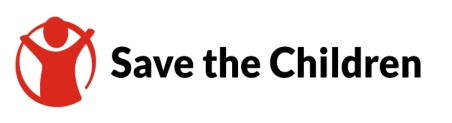 SESI 2 PINK ATAU BIRU
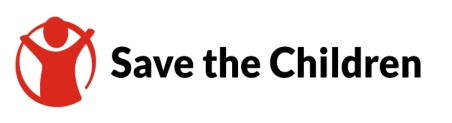 Tujuan
Di akhir sesi, setiap anak laki-laki dan perempuan mampu:
1. Memahami  dan mengungkapkan bagaimana	rasanya	diperlakukan tidak adil  atau berada dalam ketidakadilan. (berdasarkan stereotip gender)
2. Memahami	bahwa	perlakuan	yang	sama	baik	kepada	anak 	prempuan
maupun anak laki-laki merupakan hak yang sangat penting dan mendasar.
Menggali	berbagai	cara	untuk	menyatukan	laki-laki	dan	perempuan	untuk  menjalani kehidupan yang bahagia dan lebih baik untuk semua.
Bersuara dan berbicara mengenai perlakuan yang sama bagi anak laki-laki dan  anak perempuan dan alasan mengapa hal tersebut penting dilakukan.
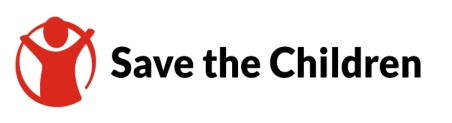 Durasi dan material
Alokasi Waktu: 30 menit
Material:
Zoom
Kertas lipat/spidol/apapun benda yang ada di rumah dan berwarna pink dan biru.
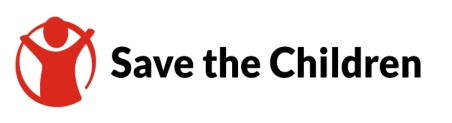 Pembuka (5 menit)
Sapa anak-anak dan tanyakan apakah mereka berkesempatan  menceritakan mimpi mereka kepada orang tua, teman, dan saudara  mereka dan 5 langkah untuk mewujudkan mimpi mereka. (Gunakan fitur  raise hand)
Ingatkan mereka untuk terus menceritakan mimpi mereka. (waktu 1  menit)
Bagilah mereka semua menjadi dua kelompok terdiri atas laki-laki dan  perempuan:
Kelompok pink (merah muda) terdiri atas anak laki-laki dan kelompok biru terdiri
atas anak perempuan.
Mintalah anak laki-laki menunjukkan benda berwarna pink yang telah mereka  siapkan di rumah masing-masing dan mintalah anak perempuan untuk  menunjukkan benda berwarna biru yang juga telah mereka siapkan di rumah.
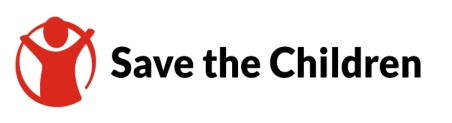 Lanjutan…
Tanyakanlah kepada anak-anak/peserta pertanyaan-pertanyaan berikut:	(2  menit)
Apa perbedaan yang kamu lihat dalam dua kelompok yang telah kita buat?
Apakah satu kelompok tampak istimewa atau lebih baik dari yang lain?
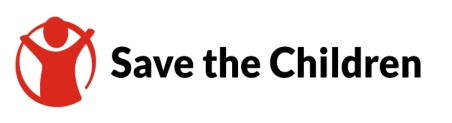 Aktivitas
Tujuan spesifik:
Memahami dan mengungkapkan bagaimana rasanya diperlakukan tidak adil atau berada  dalam ketidakadilan. (berdasarkan stereotip gender)
Mengakui pentingnya perlakuan yang sama untuk anak laki-laki dan anak perempuan.
Metode: Bermain Peran
Durasi: 12 menit
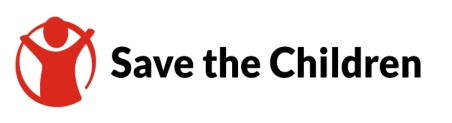 Proses Pembelajaran
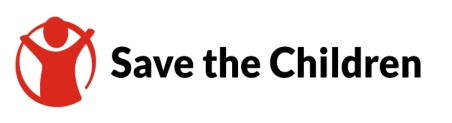 KELOMPOK PINK
Bagaimana perasaanmu ketika diberitahu bahwa kamu akan diperlakukan  berdasarkan warna benda yang kamu bawa?
Apakah kamu merasa adil ketika rasa hormat dan hidupmu tergantung pada benda  berwarna di tanganmu?
(pilih fitur reactions yang terdapat dalam zoom untuk mewakili perasaan mereka)
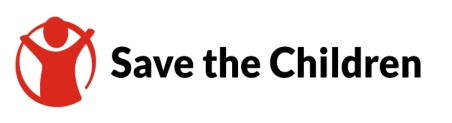 KELOMPOK BIRU
Bagaimana perasaanmu ketika diberitahu bahwa kamu lebih pantas mendapatkan  rasa hormat, perhatian, dan kenyamanan berdasarkan warna benda di tanganmu?
Apakah	kamu	merasa	adil	mendapatkan	rasa	hormat	dan	hidup	yang	lebih	baik  berdasarkan warna benda yang kamu bawa?
Bagaimana perasaanmu ketika kamu melihat kelompok PINK diperlakukan berbeda  dari kamu?
(pilih fitur reactions yang terdapat dalam zoom untuk mewakili perasaan mereka)
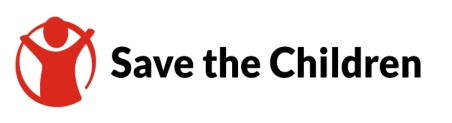 Ulangi kegiatan dengan beralih peran
Tugaskan anak-anak dalam kelompok BIRU untuk lebih menghormati kelompok PINK  (merah muda) karena kelompok PINK memiliki hak istimewa, termasuk kehidupan  yang lebih mudah dibandingkan kelompok BIRU.
Ulangi pertanyaan-pertanyaan sebelumnya sehingga anak-anak di kedua kelompok  dapat mengalami dan mengungkapkan bagaimana ketidakadilan terasa.
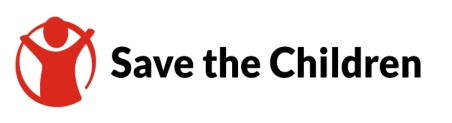 Proses Pembelajaran
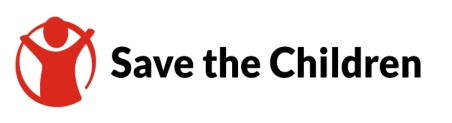 KELOMPOK BIRU
Bagaimana perasaanmu ketika diberitahu bahwa kamu akan diperlakukan  berdasarkan warna benda yang kamu bawa?
Apakah kamu merasa adil ketika rasa hormat dan hidupmu tergantung pada benda  berwarna di tanganmu?
(pilih fitur reactions yang terdapat dalam zoom untuk mewakili perasaan mereka)
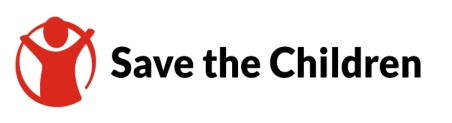 KELOMPOK PINK
Bagaimana perasaanmu ketika diberitahu bahwa kamu lebih pantas mendapatkan  rasa hormat, perhatian, dan kenyamanan berdasarkan warna benda di tanganmu?
Apakah	kamu	merasa	adil	mendapatkan	rasa	hormat	dan	hidup	yang	lebih	baik  berdasarkan warna benda yang kamu bawa?
Bagaimana perasaanmu ketika kamu melihat kelompok BIRU diperlakukan berbeda  dari kamu?
(pilih fitur reactions yang terdapat dalam zoom untuk mewakili perasaan mereka)
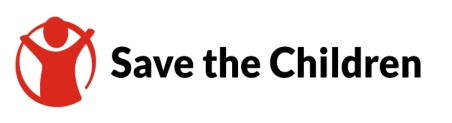 “Kamu semua mengetahui bagaimana rasanya diperlakukan tidak adil.
Rasanya tidak enak/nyaman ketika sebagian dari kita diberi lebih  banyak rasa hormat hanya karena label yang menempel pada diri kita,  sementara yang lain diharapkan untuk patuh dan mengikuti kemauan  karena label yang menempel pada diri mereka. Kita harus  memperlakukan semua orang sama, apakah mereka laki-laki atau  perempuan karena itu adalah hak yang paling dasar.”
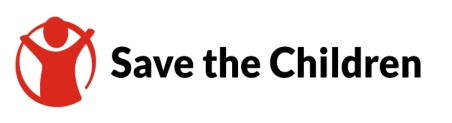 Diskusi (7 menit)
Pandangan Diskriminatif yang Masih Terjadi di Sebagian Masyarakat:
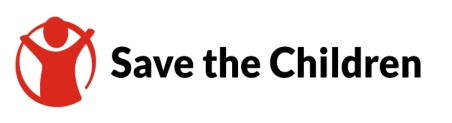 Pertanyaan untuk Peserta
Apa saja cara-cara yang dapat dilakukan untuk  menghentikan diskriminasi terhadap anak perempuan atau  anak laki-laki sehingga mereka dapat diperlakukan lebih  adil?
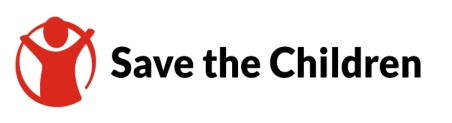 Akhiri diskusi dengan mengatakan:
“Jika kamu melihat seorang perempuan atau seorang anak laki-laki diperlakukan dengan buruk atau  didiskriminasi oleh orang lain, bicaralah kepada orang tersebut dan beritahu secara baik-baik  kepadanya serta jelaskan bahwa adalah hak yang paling dasar dan penting bahwa laki-laki dan  perempuan diperlakukan sama. Perlakuan yang adil adalah bahwa setiap orang menghargai  pribadi anak laki-laki dan perempuan sebagai manusia utuh tanpa ada konstruksi terhadap  gendernya.”
“Tidak ada orang, baik anak laki-laki maupun perempuan, pria maupun wanita yang seharusnya  didiskriminasi berdasarkan permainan dan/atau kegiatan dan/atau pekerjaan apa yang  dilakukannya.”
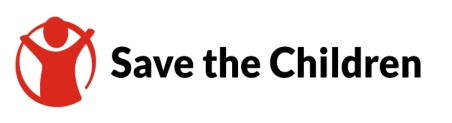 Pesan kunci
Perlakuan yang sama baik kepada anak perempuan maupun anak laki-  laki merupakan hak yang sangat penting dan mendasar. Untuk itu,  setiap orang wajib menghormati satu sama lain terlepas apakah  mereka laki-laki atau perempuan.
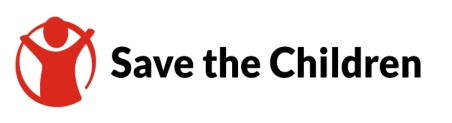 Refleksi (3 menit)
Beberapa bagian di Indonesia masih mengakui bahwa kelompok BIRU terdiri dari
semua anak  laki-laki  dan  kelompok  PINK  terdiri  semua anak  perempuan. Anaklaki-laki cenderung	menikmati lebih banyak perlakuan istimewa,misalnya mendapatkan kesempatan yang	 lebih	besar	untuk	melanjutkan	pendidikan ke 
jenjang	yang	lebih	tinggi	dan	kehidupan	yang	lebih	mudah	daripada	anak
perempuan.
Perlakuan yang adil kepada anak perempuan dan laki-laki adalah suatu hak yang  mendasar dan penting.
Kita dapat menyatukan kelompok-kelompok yang berbeda (kelompok perempuan
dan laki-laki) yang mengarah pada kehidupan yang bahagia dan lebih baik untuk
semua.
Setiap	hari,	baik	anak	laki-laki	dan	perempuan	memiliki	kesempatan	untuk
berbicara	tentang	perlakuan	yang	adil	baik	kepada	anak	laki-laki	maupun  perempuan dan mengapa hal tersebut penting untuk dilakukan.
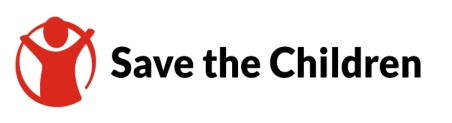 Tugas
Bagikanlah apa yang telah kamu pelajari hari ini kepada teman-  temanmu, saudara sepupumu dan juga kepada orangtuamu atau yang  menjagamu. Bagikanlah hal-hal berikut:
Perlakuan yang adil kepada anak  perempuan dan anak laki-laki  merupakan hal dan hak paling dasar dan sangat penting.
Sampaikanlah juga kepada mereka bagaimana caranya kamu  berbicara atau menyuarakan agar anak laki-laki dan perempuan  mendapatkan perlakuan yang adil.